Dzianiny i tkaniny
Przędza jest produktem uzyskiwanym przez skręcenie ze sobą włókien. 
W zależności od zastosowania przędze dzieli się na tkacką i dziewiarską.
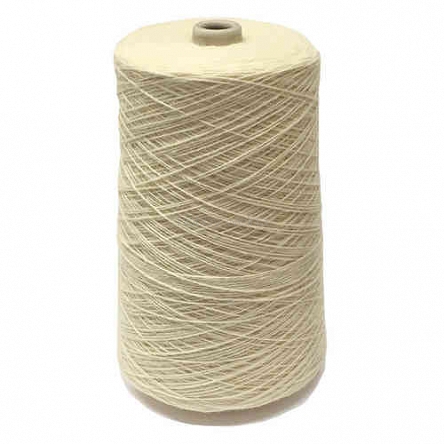 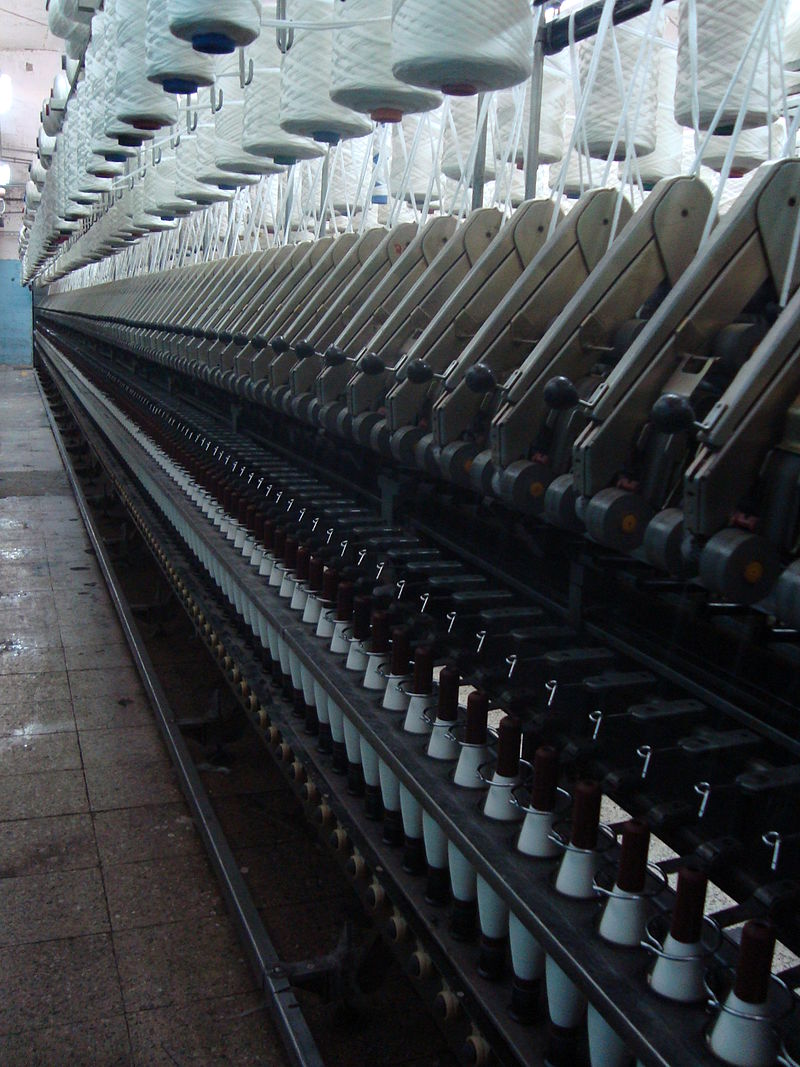 Przędzalnia – oddział zakładu włókienniczego zajmujący się przetwarzaniem włókna na przędzę.
Dzianina - wyrób włókienniczy płaski powstający przez tworzenie rządków lub kolumienek wzajemnie ze sobą połączonych oczek.
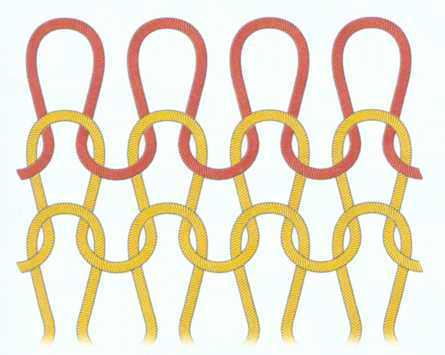 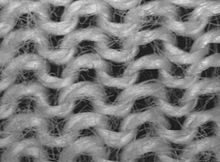 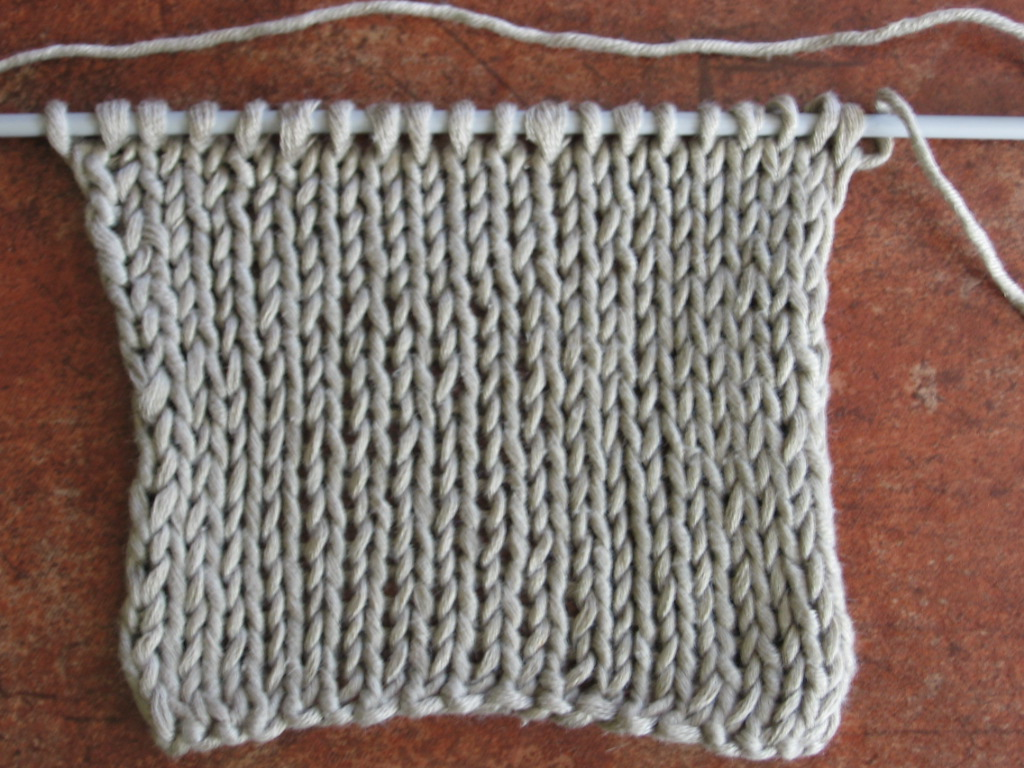 Tkanina – wyrób włókienniczy, powstaje  w wyniku przeplatania się pod kątem prostym nitek wątku i osnowy.
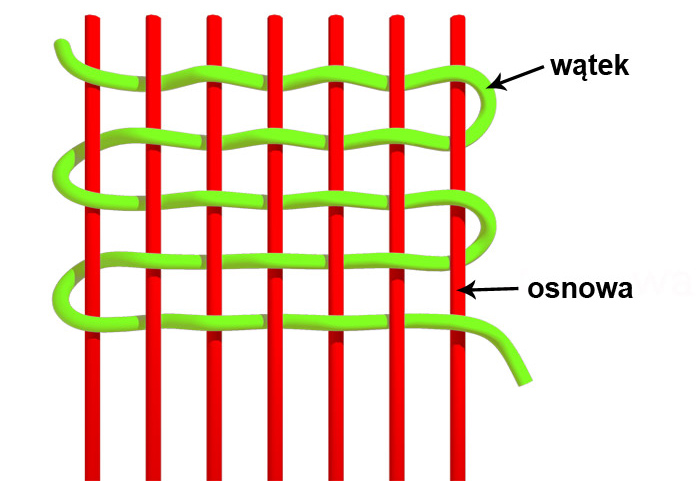 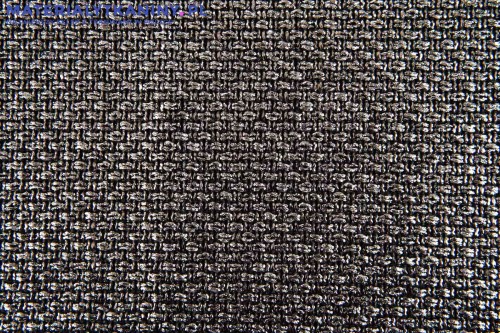 Do wyrobu dzianin używa się kolorowych włóczek, które się przeplatają, aby stworzyć ciekawe i kolorowe wzory.

Dzianina w porównaniu z tkaniną jest bardziej przewiewna, elastyczna i rozciągliwa. 
Wadą dzianiny jest to, że może łatwo ulec zniszczeniu wskutek prucia się nitek. Mamy wówczas do czynienia z „lecącymi” oczkami. Z dzianin wytwarza się rajstopy, skarpety, swetry, czapki, szaliki, rękawiczki itp.
Przykłady splotów tkackich:
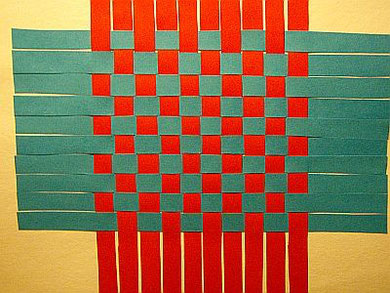 1. Splot płócienny czyli prosty
Przykłady splotów tkackich:
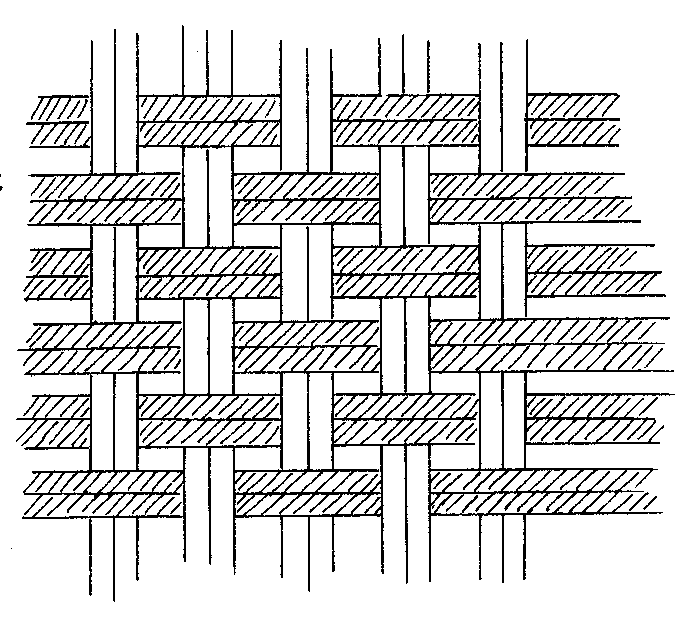 2. Splot koszykowy
Przykłady splotów:
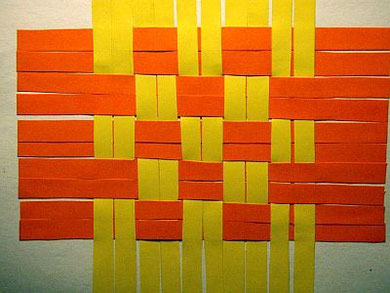 3. Splot panama
Przykłady splotów:
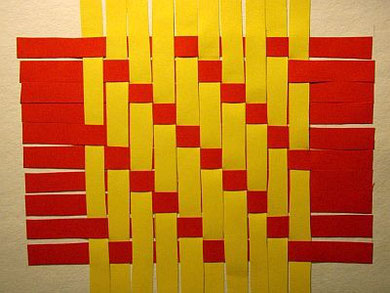 4. Splot skośny